Le monde francophone
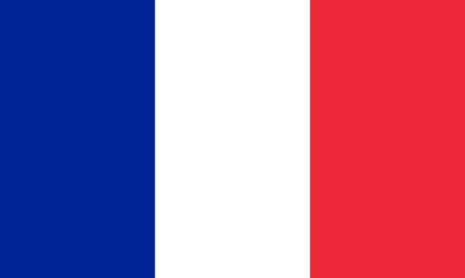 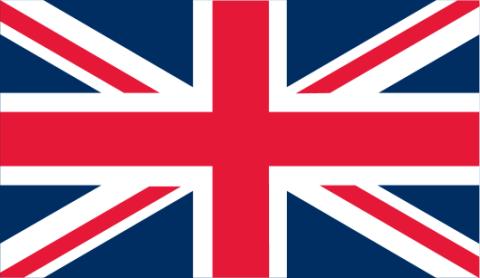 Le français est, avec l'anglais,
la seule langue presénte sur 
tous les continents
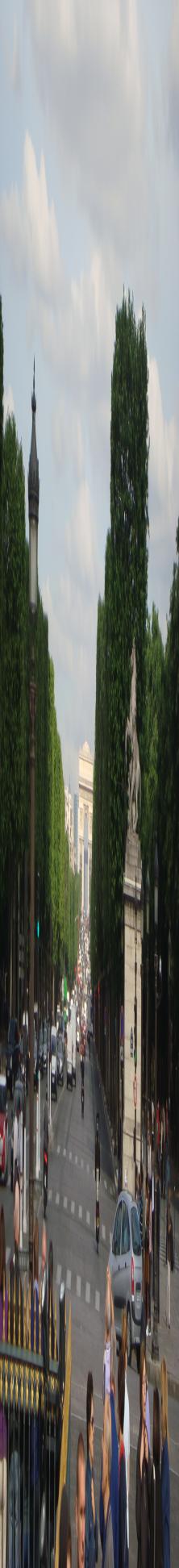 200 millions de francophones sont répartis dans le monde
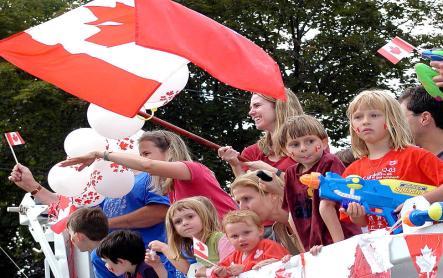 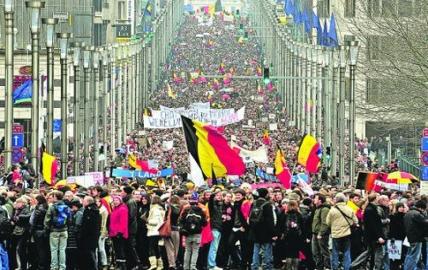 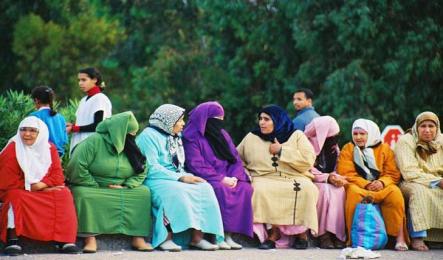 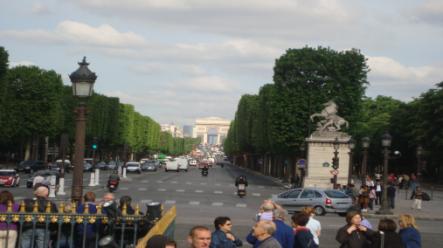 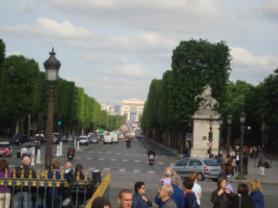 PAYS  FRANCOPHONES
Burkina 
Faso
Gabon
Haïti
Burundi
Bélgique
Bénin
Vanuatu
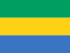 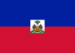 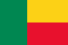 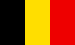 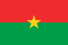 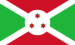 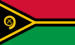 République Démocratique
du Congo
Canada
Djibouti
Cameroun
Comores
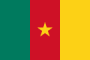 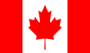 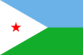 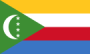 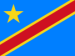 Mali
Maroc
Monaco
Niger
Côte l’Ivoire
Île Maurice
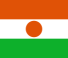 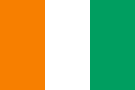 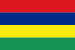 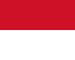 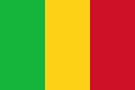 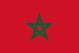 Rwanda
Seychelles
Sénégal
Congo
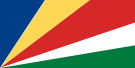 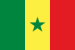 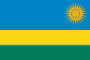 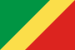 République 
Centrafricaine
Suisse
Tchad
France
Togo
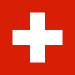 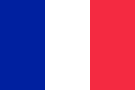 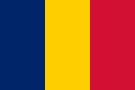 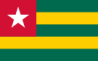 Le monde francophone est très varié(Au total - 49 pays)
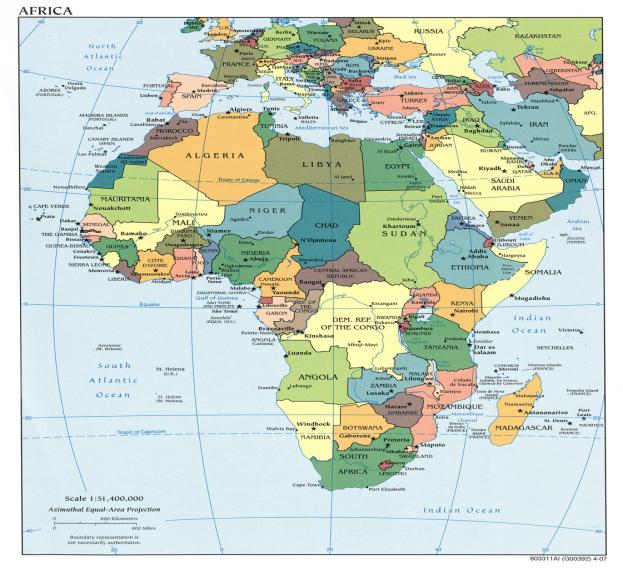 C´est sur le continent africain qu´il y a le nombre le plus important de francophones:
près de 10% par rapport  à sa population globale. Les trois pays qui regroupent 
le plus grand nombre  de francophones sont:
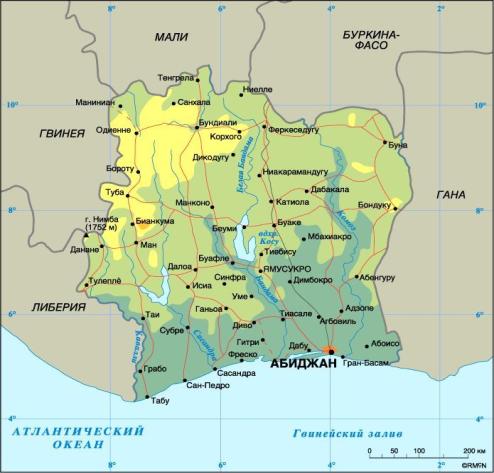 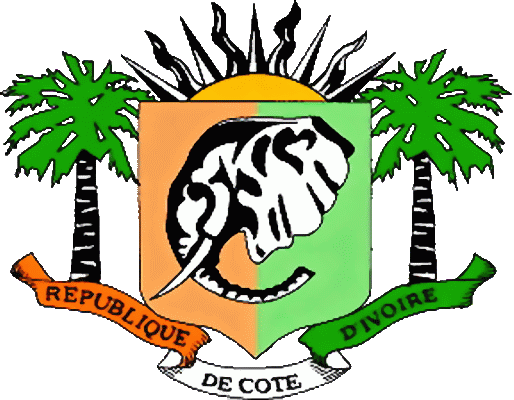 La Côte d'Ivoire
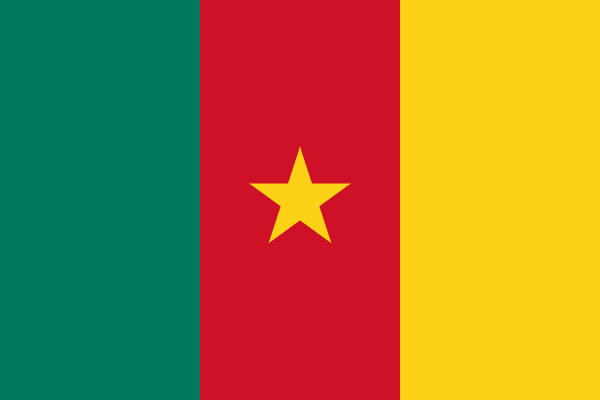 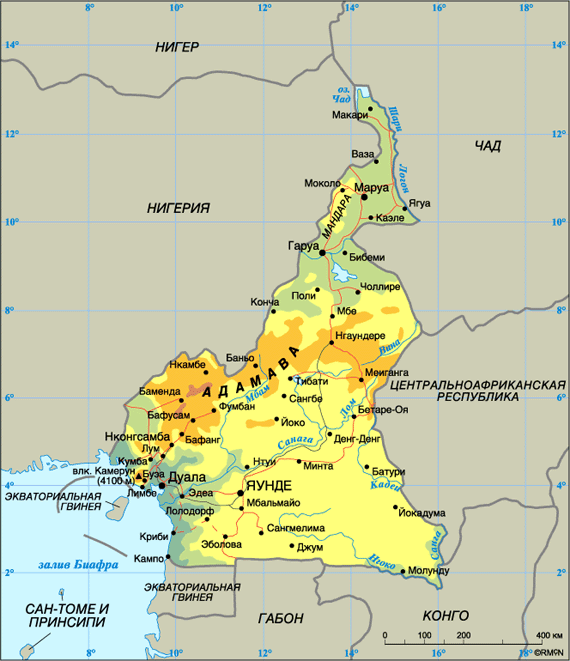 Le Cameroun
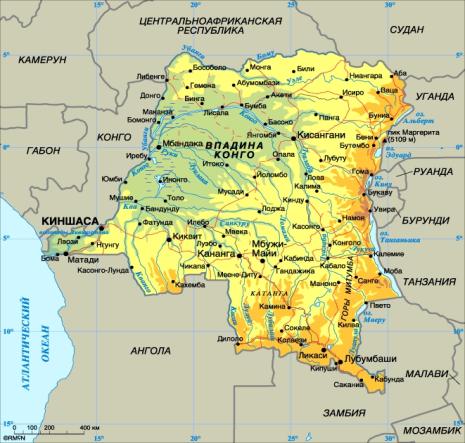 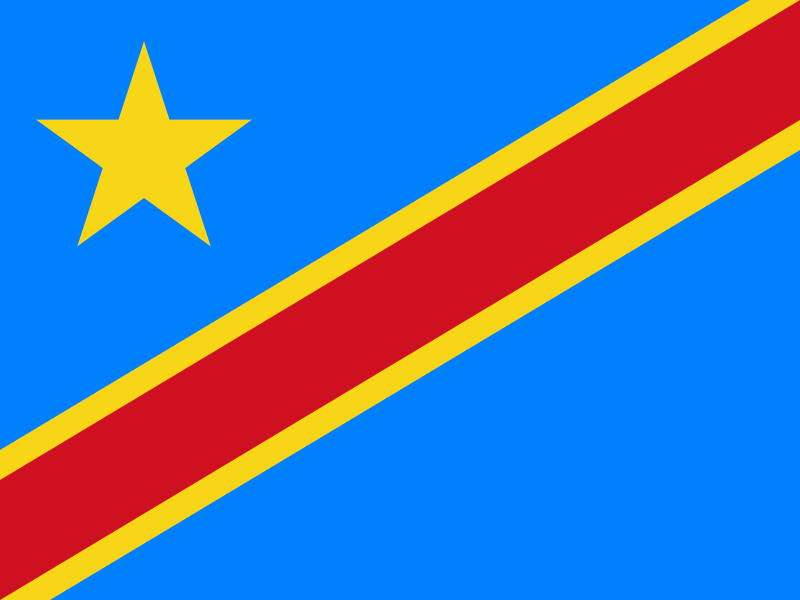 et la République Démocratique du Congo
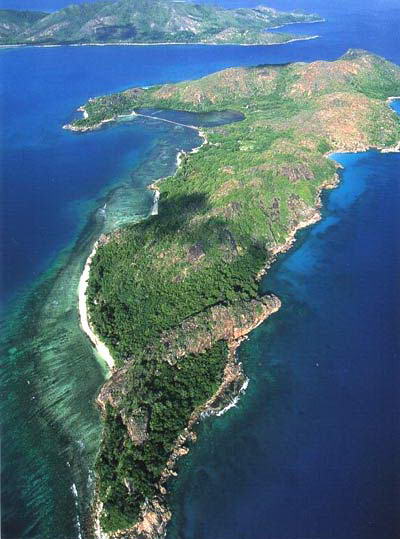 Dans les pays de l'océan Indien,
 c‘est Madagascar qui compte 
le plus grand nombre de francophones
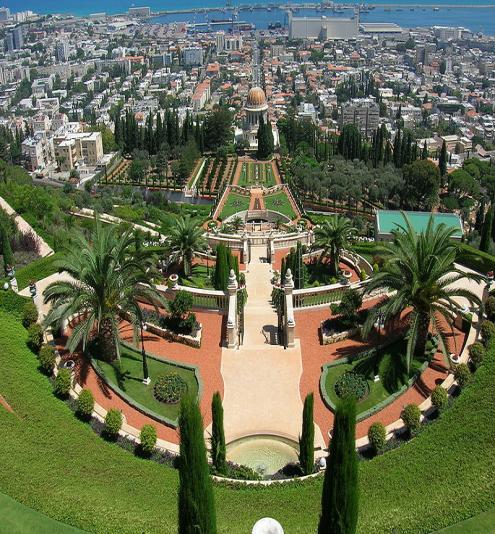 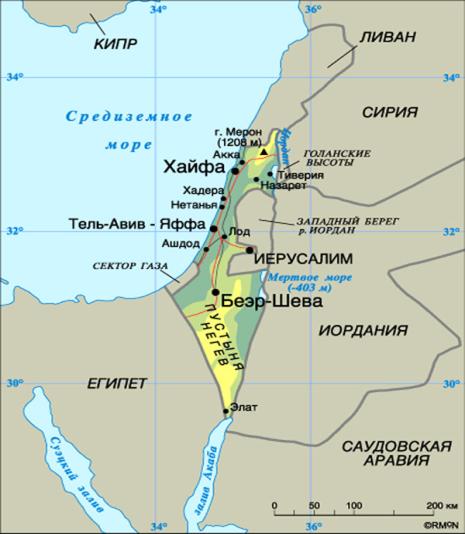 Il y a environ 500 000 francophones en Israёl
6 langues officielles et de travail de l’ONU
l’anglais
le français 
le chinois
l’espagnol
le russe
l’arabe
Les langues de la Toile
l’anglais (45% des pages d’Internet)
l’espagnol (4,5% des pages d’Internet)
le français (5% des pages d’Internet)
L’allemand (7% des pages d’Internet)
90% des langues du monde ne sont pas présentes  sur Internet
Organisation internationale de la francophonie
68 Etats et gouvernements font partie 
de l’Organisation internationale  de la francophonie
Merci beaucoup                                  Votre Tian Michel, 10a